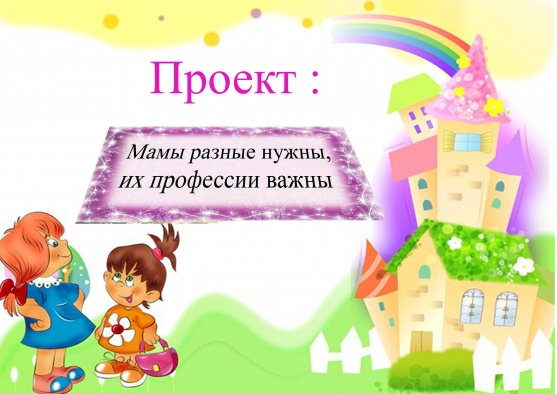 Муниципальное автономное дошкольное образовательное учреждение детский сад №59 комбинированного вида
Средняя группа «Ёжики»
Воспитатель: Малькова Наталья Петровна
Проект:      краткосрочный, групповой, информационно-творческий.
 
Сроки реализации проекта:  март - апрель  2018 года
 
Проблема: Большинство  детей имеют недостаточно знаний и представлений о профессиях матерей.
 
                                                 Обоснование проблемы:
- Недостаточность знаний у детей об особенностях профессий- Низкий словарный запас у детей по данной  теме.-     Незаинтересованность родителей в совместной игре с детьми в профессии.
 
                                                    Актуальность проекта:
Воспитание любви и уважения к родной матери является важнейшей составляющей нравственно-этического воспитания ребенка.
Цель:
Расширить и  обогатить знания детей о многообразии профессий мам  (взрослых в ближайшем окружении), используя для этого разные формы работы.
ЗАДАЧИ ПРОЕКТА:
-Расширять знания детей о родных людях, их профессиях, значимости их труда в семье и обществе;
-Учить отображать представления о трудовых процессах взрослых в сюжетно-ролевых играх, передавая в игре отношение взрослых к работе.
-Активизировать в речи слова, родовые понятия и видовые обобщения, связанные с темой, учить выражать свое отношение к той или иной профессии.
-Воспитывать в детях чувство уважения к труду  взрослых.
-Развивать чувство гордости за свою маму, чувство собственного достоинства.
Ожидаемые результаты:
Дети должны знать и называть профессии своих мам и их значимость;
  У детей должно быть сформировано чувство гордости за свою маму и желание помогать и оберегать ее.
  У родителей должен проявится интерес к  образовательному процессу, развитию творчества, знаний и умений у детей, желание общаться  с педагогом, участвовать в жизни  группы.
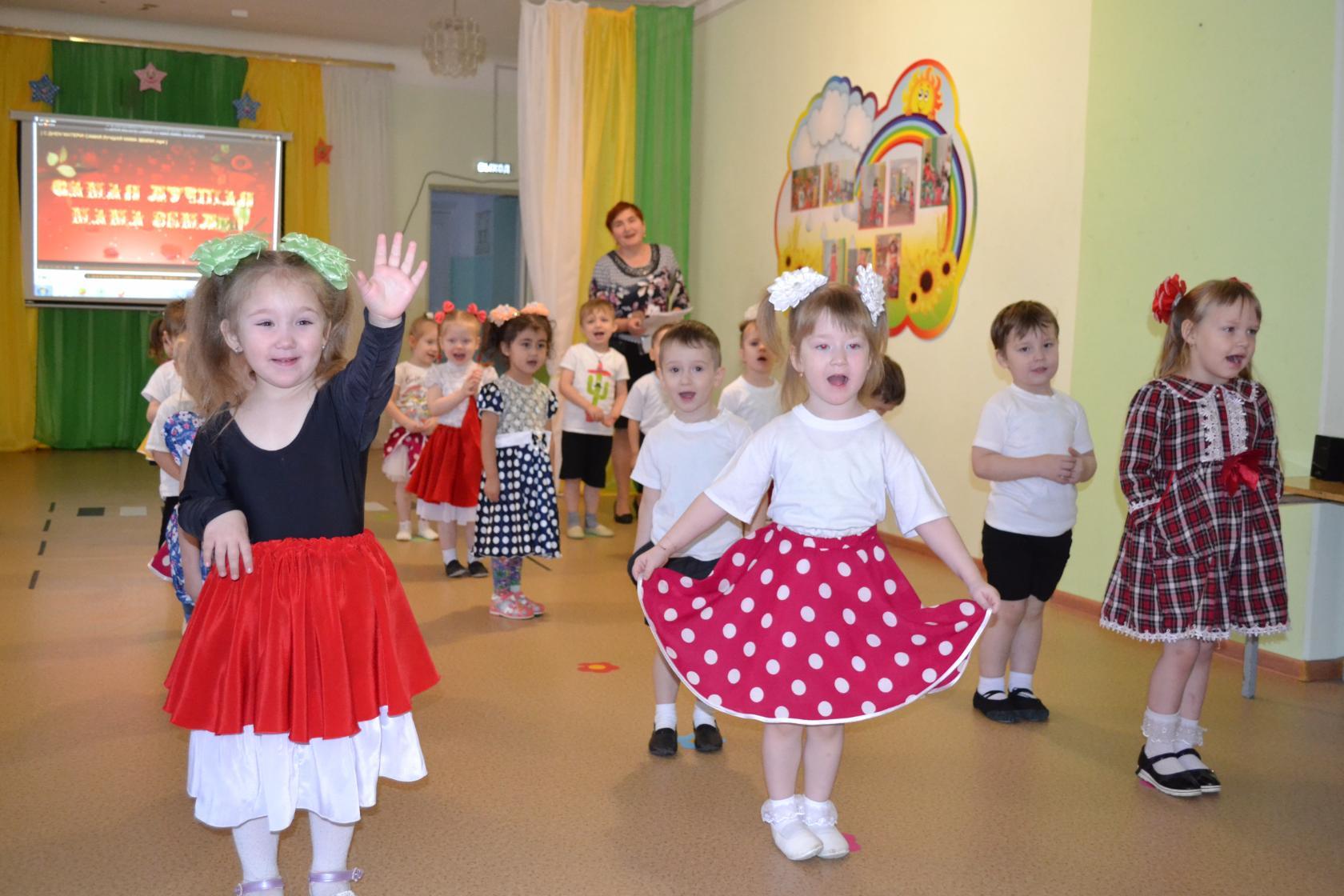 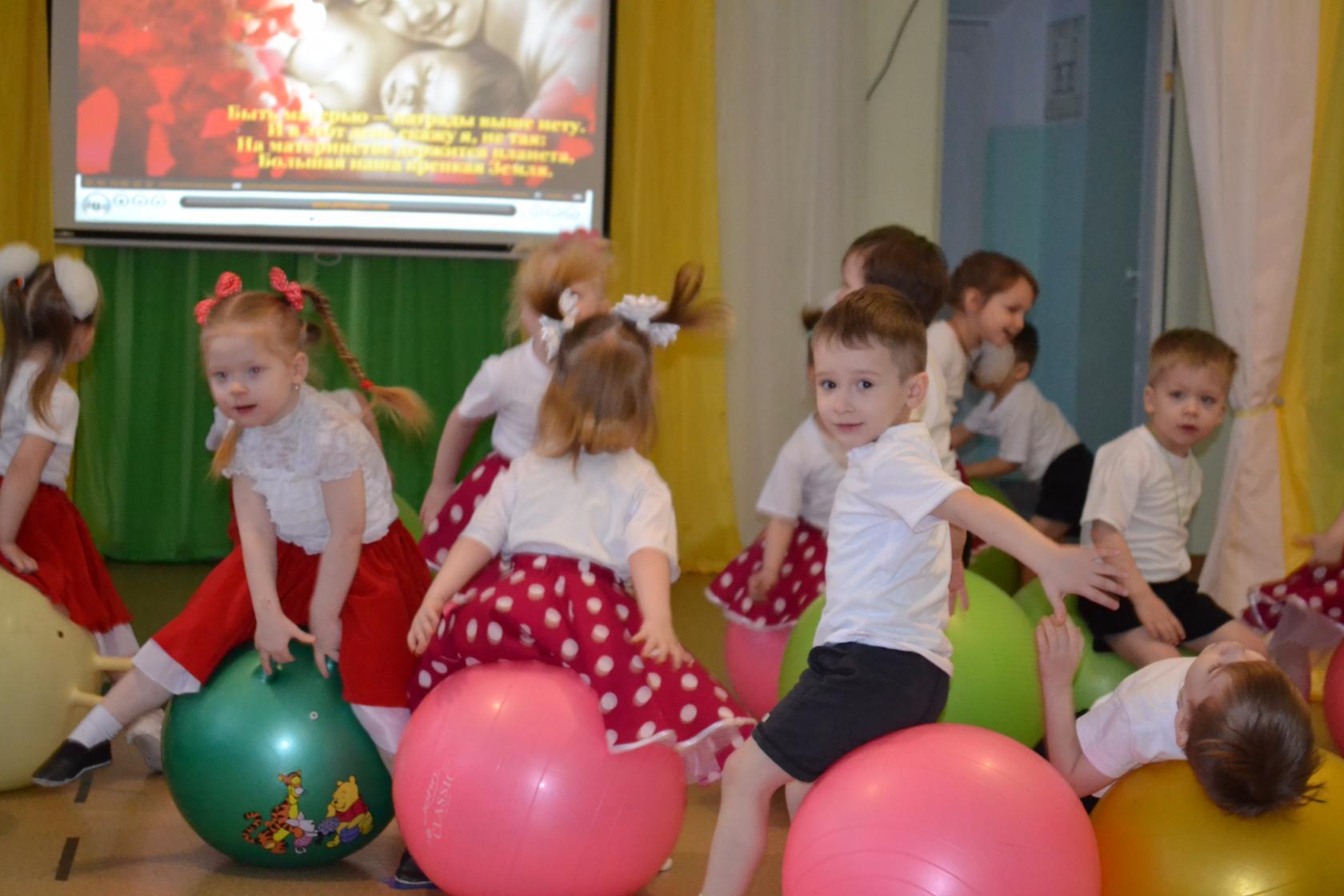 ПОЗДРАВЛЯЕМ НАШИХ МАМ
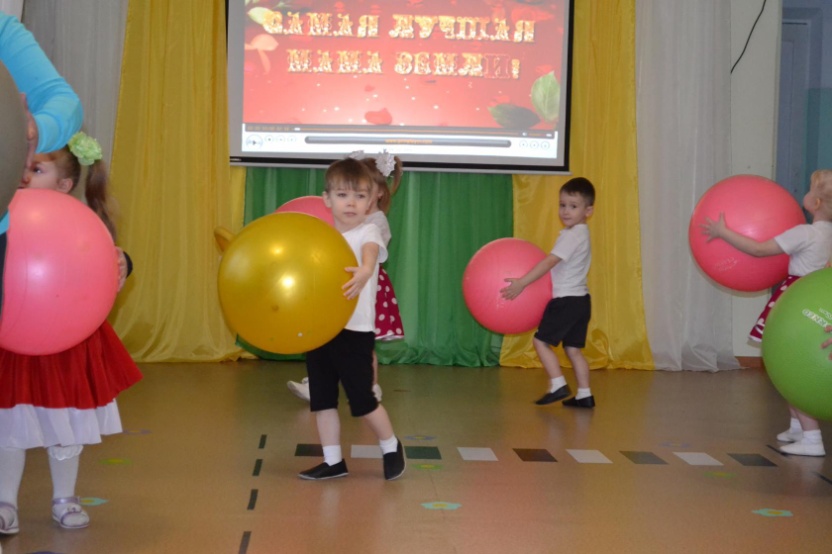 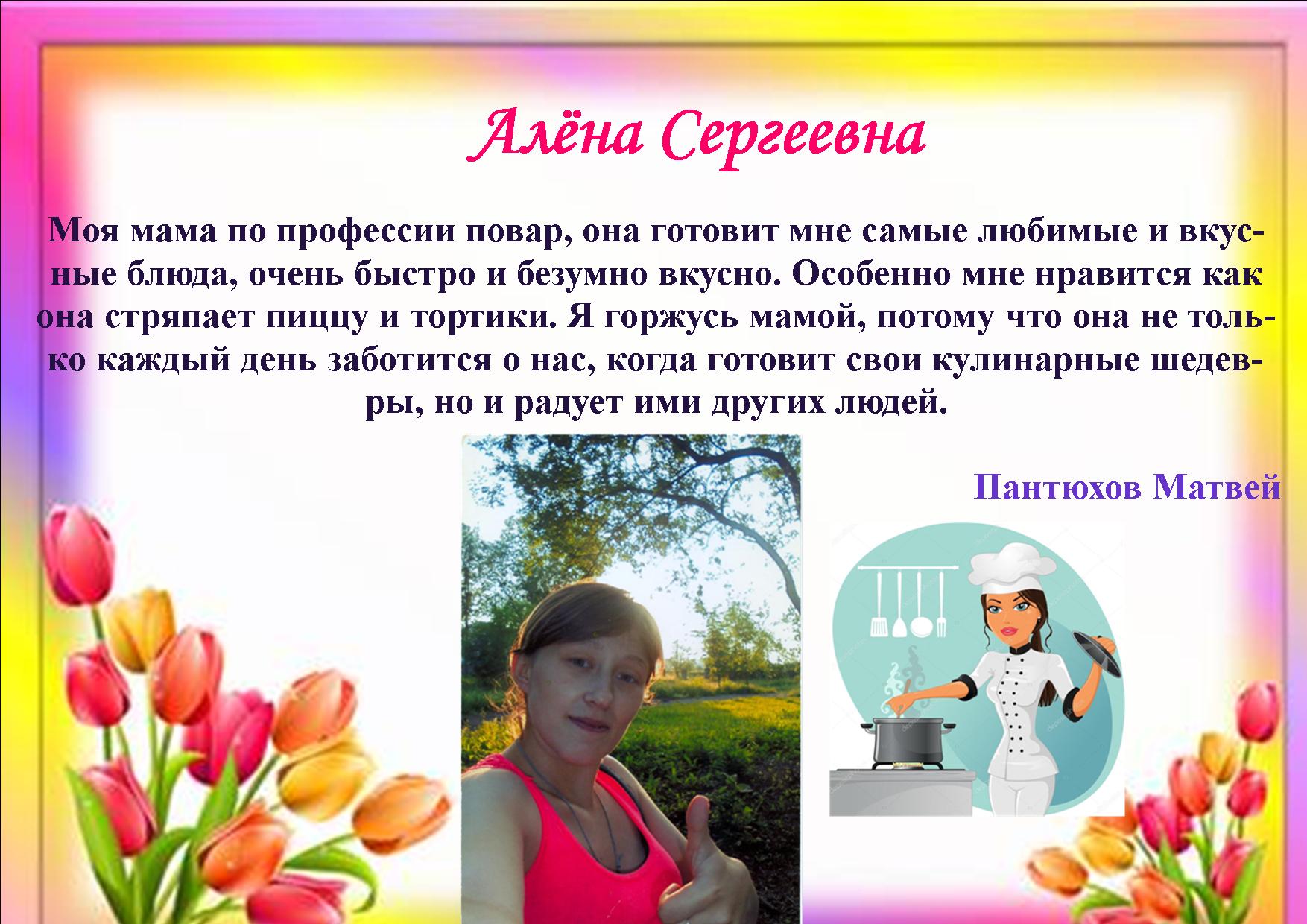 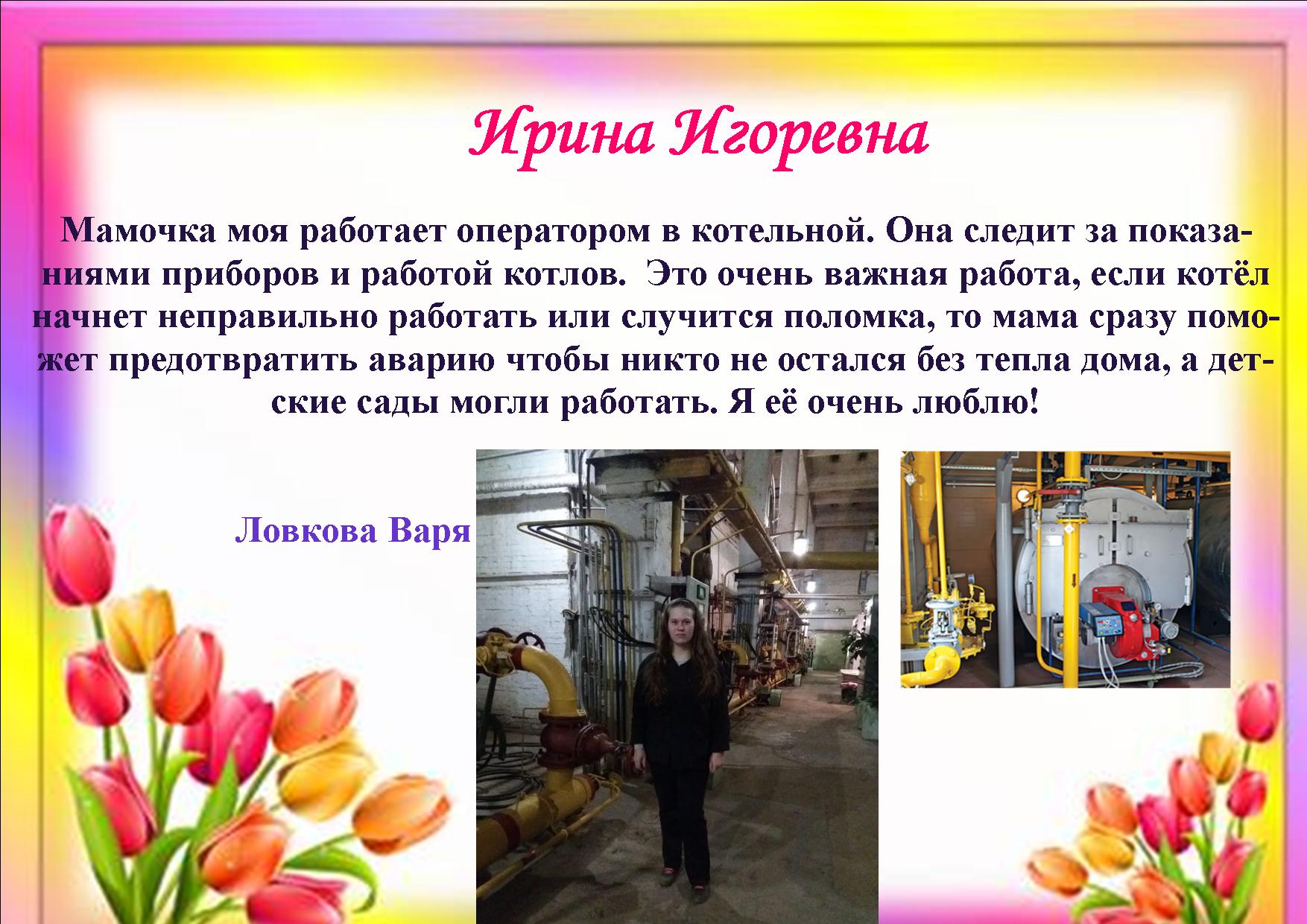 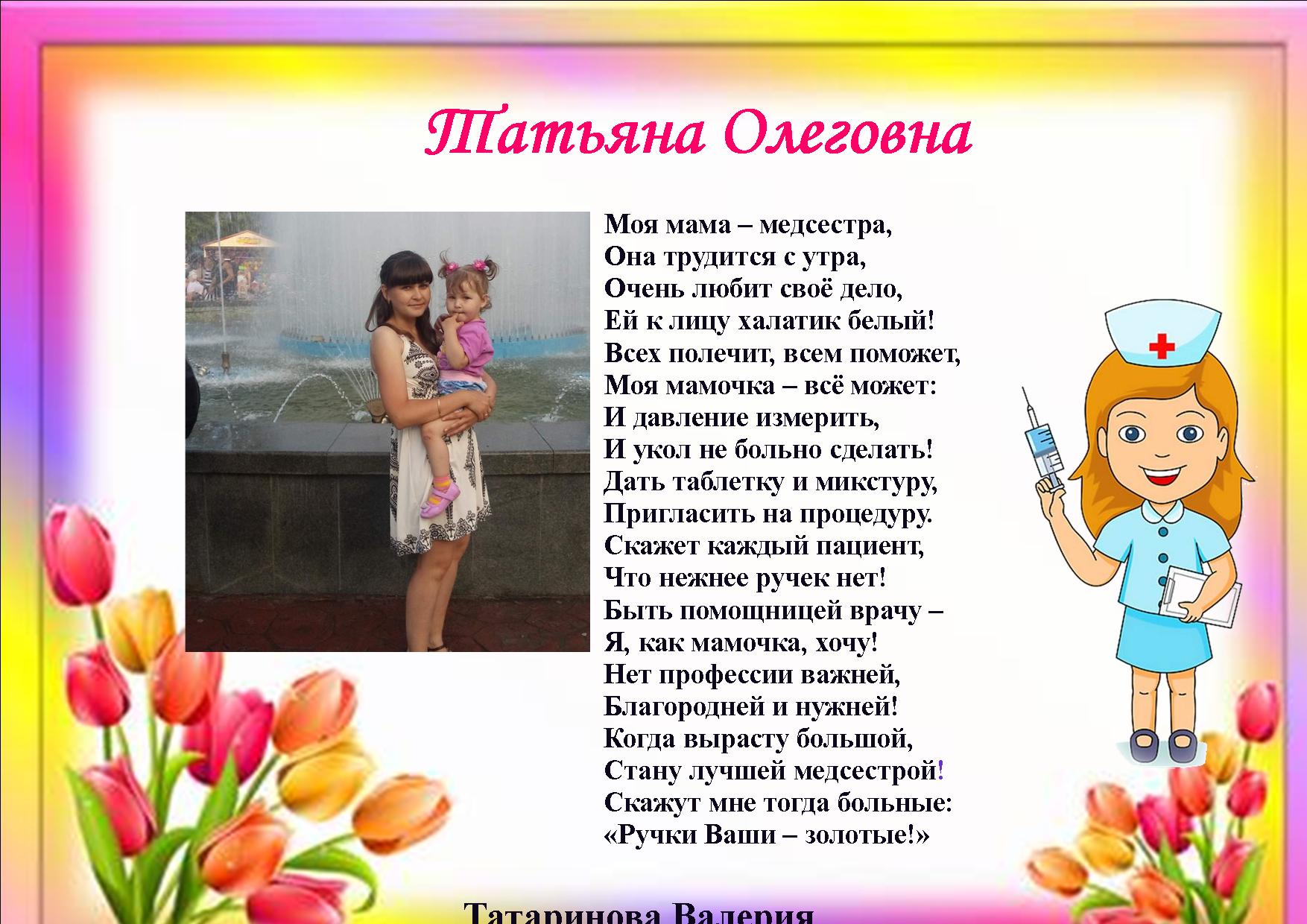